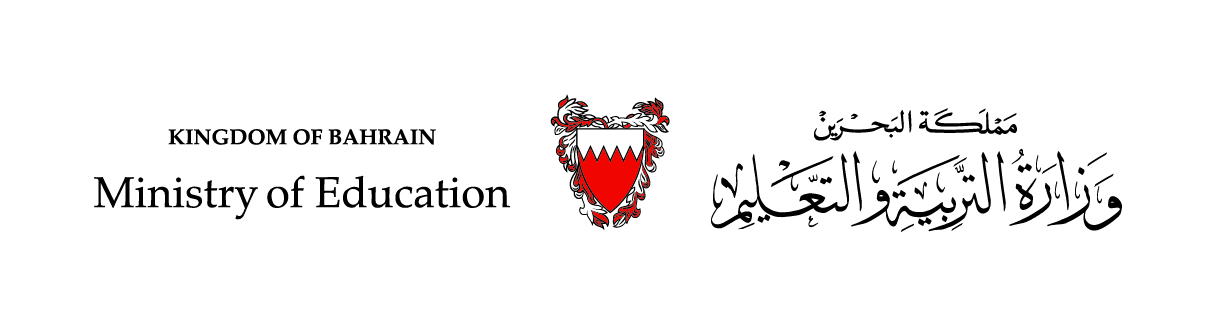 درس في مادّة اللّغة العربيّةالقواعدُ الإملائيّةُ - الفصل الدراسي الأوّل
التَّاءُ المَفْتوحَةُ في آخرِ جَمْعِ المُؤنَّثِ السَّالِمِ
الصّفّ الرّابع الابتدائيّ
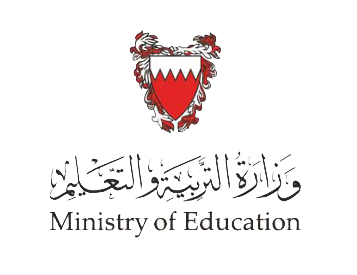 التَّاءُ المَفْتوحَةُ في آخر جَمْعِ المُؤنَّثِ السَّالِم – اللّغة العربيَة – الرابع الابتدائي
أهْدافُ الدَّرْسِ
1- تمييزُ التاءِ المفتوحةِ في آخرِ جَمْعِ المؤنَّثِ السَّالِم من خلال الأمثلة المعروضة.
2- استنتاجُ قاعدةِ الدّرسِ من خلالِ الأمثلةِ المعروضةِ.
3- توظيفُ قاعدةِ الدّرسِ توظيفًا صحيحًا في سياقاتٍ تعبيريَّةٍ مُتنوِّعَةٍ.
أَكْتَشِفُ
التَّاءُ المَفْتوحَةُ في آخر جَمْعِ المُؤنَّثِ السَّالِم – اللّغة العربيَة – الرابع الابتدائي
أَقرَأُ الفِقرَةَ الآتيَةَ، ثُمَّ أجيبُ عمّا يليها:
لدى أمينةَ صَديقةٌ لطيفةٌ تُدعَى شَيخة. 
اصطَحَبتها ذات يومٍ إلى بيتِ الجدّةِ القريبِ من حيّهم. عندما دخلتا البيْت سَمِعتا صوْتَ بقرة، خافتْ شيخةُ مِن الصَّوْتِ، ولكنَّ أمينة ضَحِكتْ وقالتْ: إنّهُ صوْت بقرة جدّتي، فهي عندها أيضًا دجاجة، وخروف. ردّتْ شيخةُ: لكنّني أخاف مِن الحيواناتِ. قالتْ أمينةُ: حَسنًا، فلنذهب لنلعب بالدَّراجةِ أوالكرةِ تحتَ الشّجرةِ.
أُلاحِظُ الكَلِماتِ المكتوبةَ باللَّوْنِ الأحمرِ، ثُمّ أُجيبُ: 
ما نوعُ هذه الكلماتِ؟                           أ. فعل.            ب. اسم. 
علام يدلُّ عددُها؟                               أ. مفرد.              ب. جمع. 
هل تدلُّ على مذكّرٍ أم مؤنّثٍ؟                    أ. مذكر.               ب. مؤنّث.
- ما الحرف الأخير الذي اتصل بها؟             أ. تاء مفتوحة.   ب. تاء مربوطة.
أَكْتَشِفُ
أحوِّلُ الكَلِماتِ السابقةَ إلى جمعٍ.
التَّاءُ المَفْتوحَةُ في آخر جَمْعِ المُؤنَّثِ السَّالِم – اللّغة العربيَة – الرابع الابتدائي
صَدِيقات
جدّات
بقرات
دجاجات
درّاجات
كرات
شجرات
أُلاحظُ التغييرَ:
ما التغيير الذي طرأ على الكلمة عند الجمع؟
لم تتغيّر حروف الكلمة، ولكن زدناها ألِفًا وتاءً مفتوحةً في نهاية الكلمة (ات).
التَّاءُ المَفْتوحَةُ في آخر جَمْعِ المُؤنَّثِ السَّالِم – اللّغة العربيَة – الرابع الابتدائي
أَسْتَنْتِجُ:
تُكْتَبُ التَّاءُ مَفْتوحَةً في نِهايَةِ الاسْمِ الّذي يَدُلُّ على جَمْعٍ مُؤنَّثٍ سالِم.
أُطَبِّقُ
نشاط 1
التَّاءُ المَفْتوحَةُ في آخر جَمْعِ المُؤنَّثِ السَّالِم – اللّغة العربيَة – الرابع الابتدائي
أُقيّمُ إِجَابَتِي
أُكمِلُ الفراغَ في كلِّ كلمَةٍ ممّا يأتي بما يُناسِبُ ( ة/ات): (3 دقائق)
1- في المركزِ الصحِّيِّ ممرِّضــــــ ....... متعاونــــ ....... 

2- تشرحُ المعلِّمـــــــــ ... الدرسَ وهي مبتسمــــــ ..  للطالبـــــــ........

3-  الأمّهــــــــ.........هنَّ أوّلُ مدرســــــ ... في حيا... الإنسانِ.

4- المرأ .... البحرينيَّـــ ... قدو ...؛ لأنّها تمثِّل وطنَها خيرَ تمثيلٍ في جميعِ المناسبـــ....... .
ــاتٌ
ــاتٌ
ــاتِ
ــــةُ
ــــةٌ
ةِ
ــــةٍ
ــاتُ
ةٌ
ةُ
ــاتِ
ــــةُ
نشاط 2
أُطَبِّقُ
التَّاءُ المَفْتوحَةُ في آخر جَمْعِ المُؤنَّثِ السَّالِم – اللّغة العربيَة – الرابع الابتدائي
أُقيّمُ إِجَابَتِي
1: أحَوِّلُ الأسماءَ الّتي تَحتَها خَطٌّ في الجُمْلةِ الآتيةِ إلى صيغَةِ الجَمْعِ مع تَغْييرِ ما يلزَمُ: (دقيقتان)
أ- صفّتْ المعلّمةُ الطاولةَ أمامَ السّبّورَةِ . 
   صَفَّت المعلّماتُ الطاولاتِ أمامَ السّبّوراتِ.
1: أحَوِّلُ الأسماءَ الّتي تَحتَها خَطٌّ في الجُمْلةِ الآتيةِ إلى صيغَةِ المُفردِ مع تَغْييرِ ما يلزَمُ: (دقيقتان)
أ- اشتركتْ الطالباتُ في المسابقاتِ الرياضيّةِ. 
     اشتركت الطالبةُ في المسابَقةِ الرياضيّةِ.
نشاط ختامي
التَّاءُ المَفْتوحَةُ في آخر جَمْعِ المُؤنَّثِ السَّالِم – اللّغة العربيَة – الرابع الابتدائي
نشاط 3
أُقيّمُ إِجَابَتِي
امْلأُ الفَراغَ في الجُملِ الآتيةِ بِجَمْعِ مُؤنَّثٍ سالِمٍ مُناسِبٍ: (3 دقائق)
1- النخلاتُ ............ . 
2- أيّد الله الرّسُلَ والأنبياءَ بـــــــ .............. . 
3- أهدتْ فاطِمَةُ لمعلّماتها............... فائِحاتٍ. 
4- أثنتْ المعلِّمةُ على الطّالِبَاتِ ................. في الحصَّةِ.
عالياتٌ
ــالمعجزاتِ
زَهْرَاتٍ
المجتهداتِ
التَّاءُ المَفْتوحَةُ في آخر جَمْعِ المُؤنَّثِ السَّالِم – اللّغة العربيَة – الرابع الابتدائي
انتهى الدّرسُ